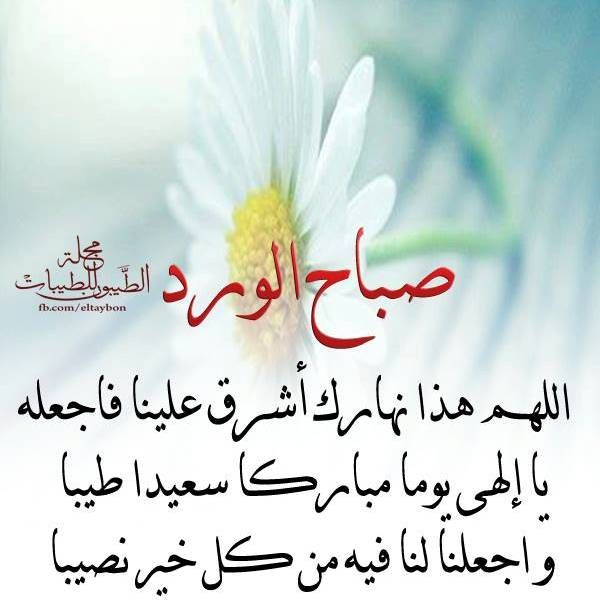 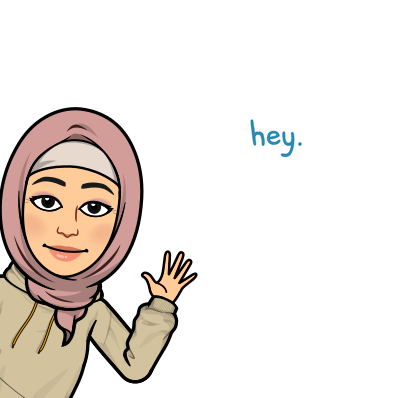 Good Morning
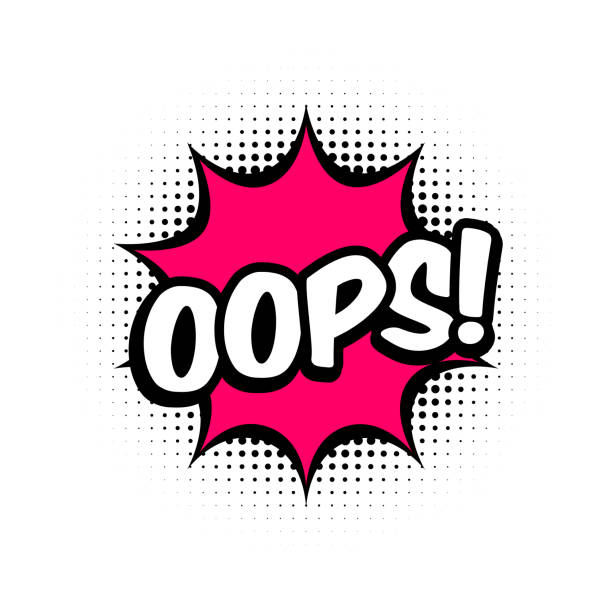 Mega goal.3.2Everyone Makes MistakesForm , Meaning & Function
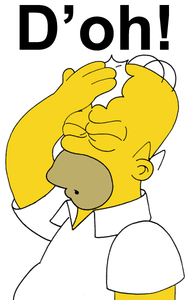 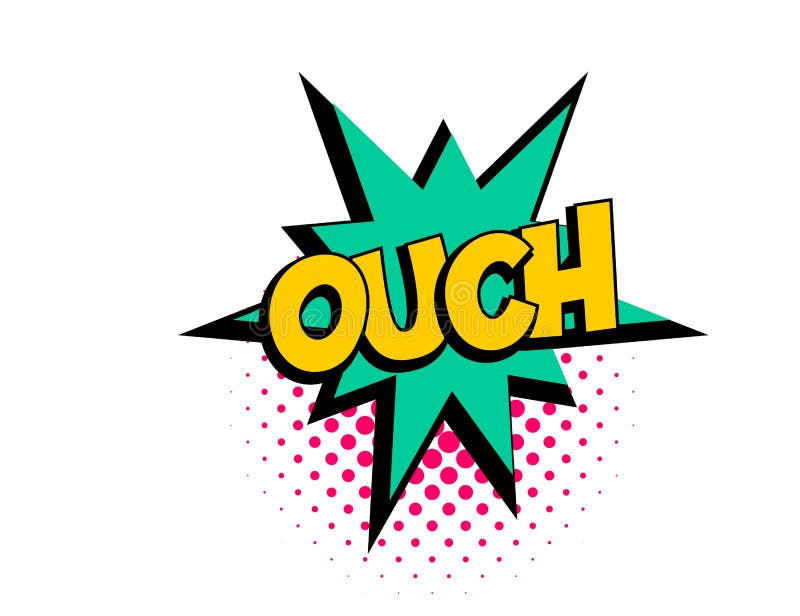 Objectives:
Recognize words that are connected with Business
Make use of "some/any' according to the sentence
Jan
Feb
Mar
Apr
May
Jun
Jul
Aug
Sep
Oct
Nov
Dec
Jan
Feb
Mar
Apr
May
Jun
Jul
Aug
Sep
Oct
Nov
Dec
Use articles correctly
Express quantity using count/noncount noun
Inspect the count/non count nouns
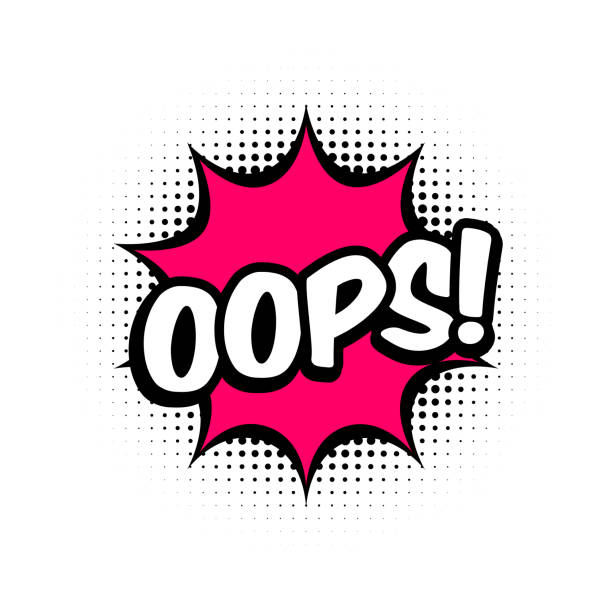 Words Connected with BusinessArticlesCount/Noncount NounsExpressions of Quantity: Some/AnyExpressions of Quantity: A Lot of, Much, Many, Enough, Plenty of, (A) Few, Little, Hardly Any
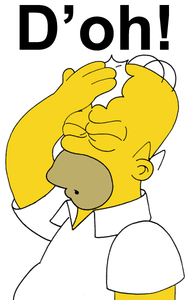 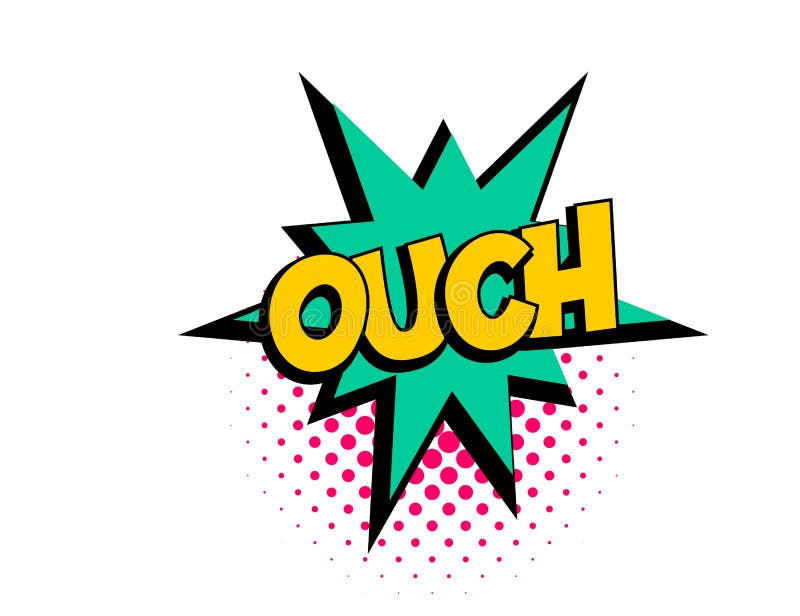 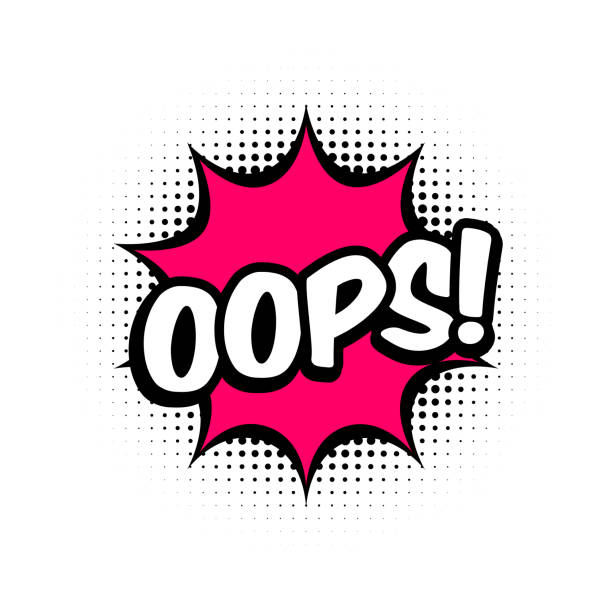 Words Connected with Business
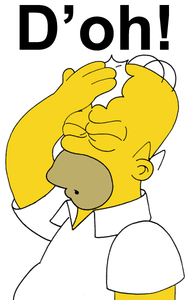 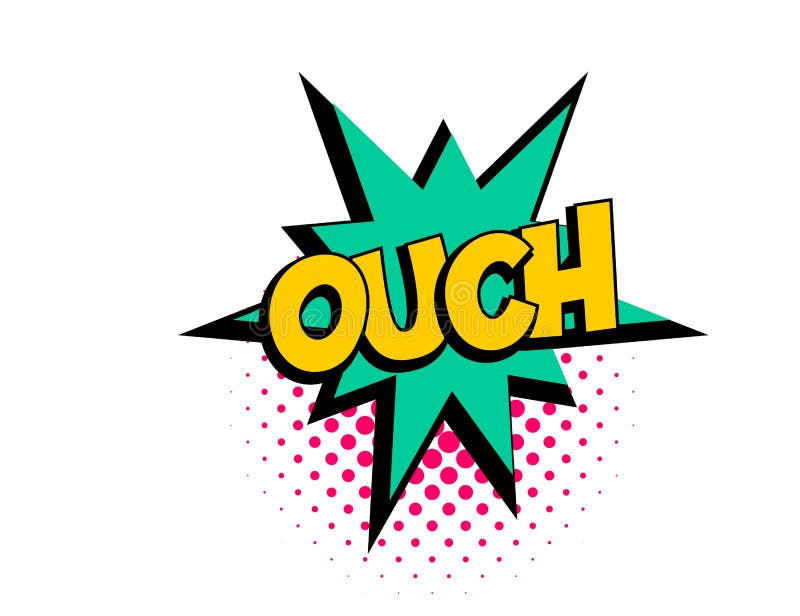 Here are some words and phrases often connected with business. Work with a partner and add a word or phrase of your own to each column
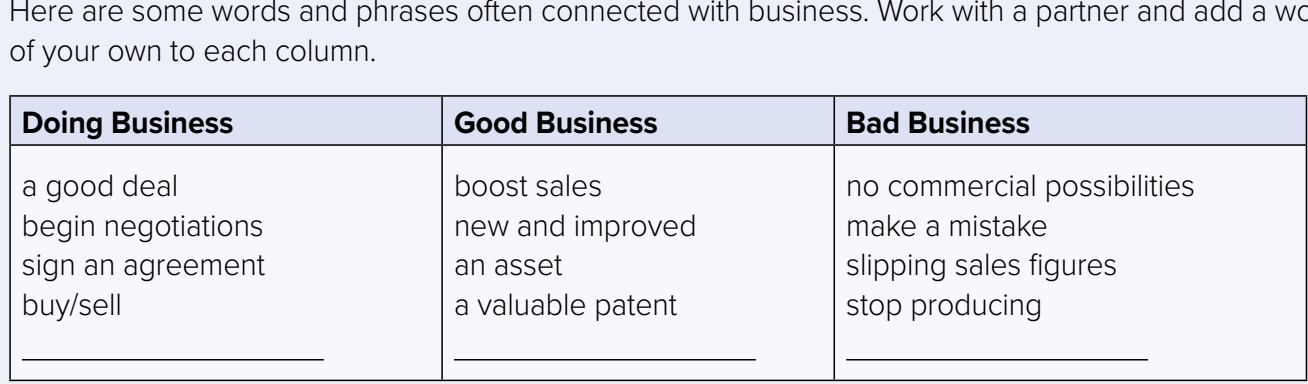 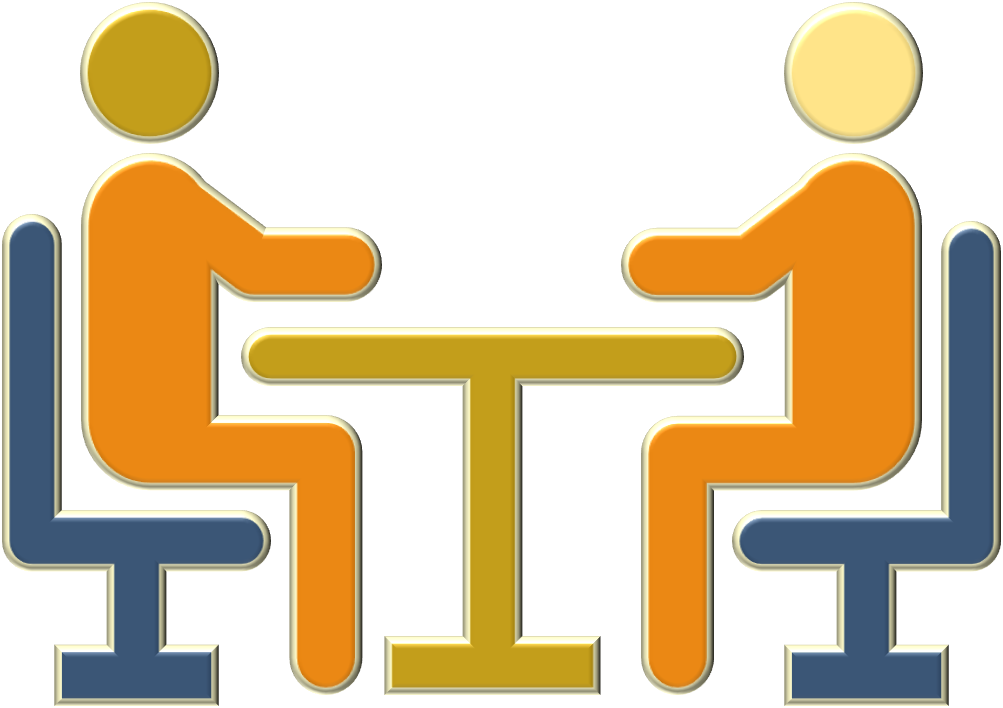 Read the texts on pages 96 and 97 and find the vocabulary
[Speaker Notes: read the texts again on pages 96 and 97 and find the vocabulary items from the chart]
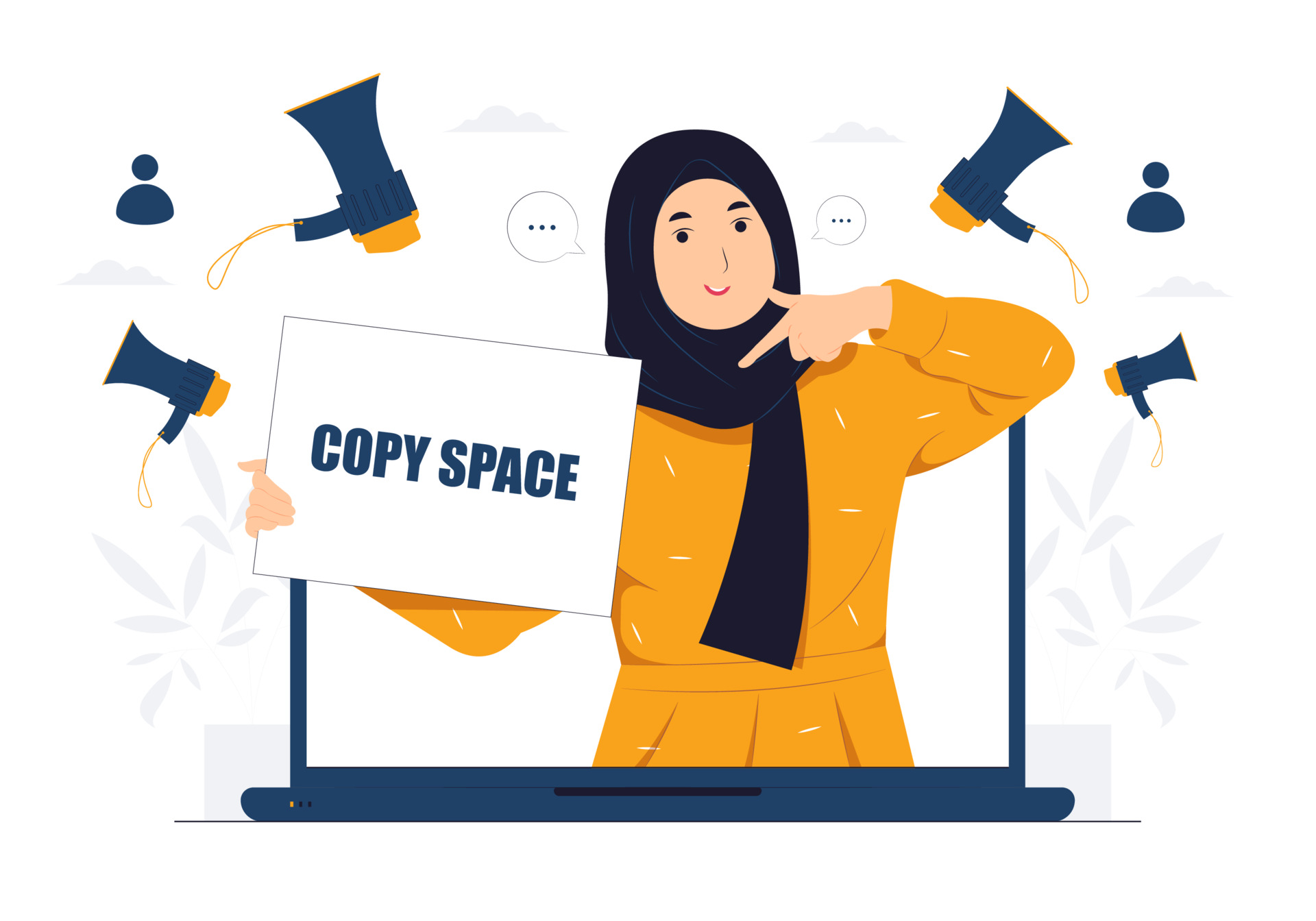 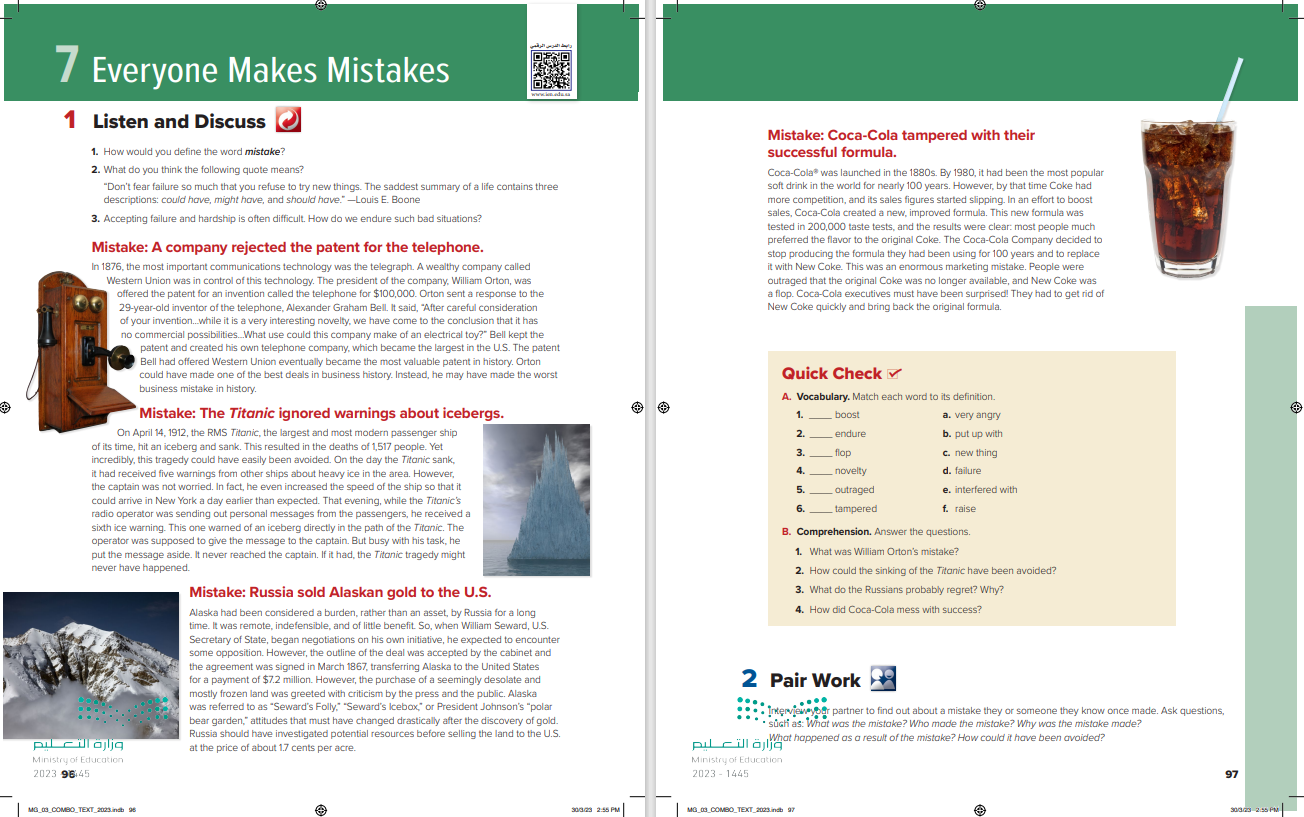 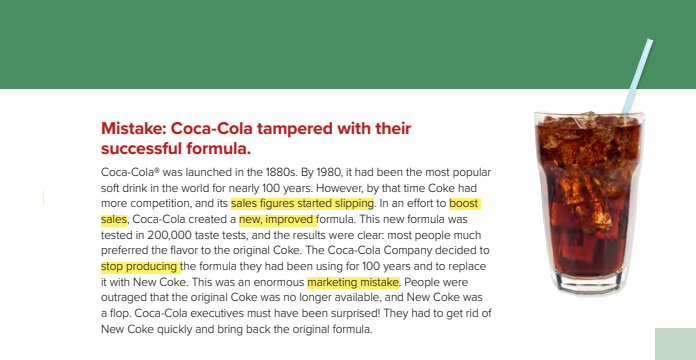 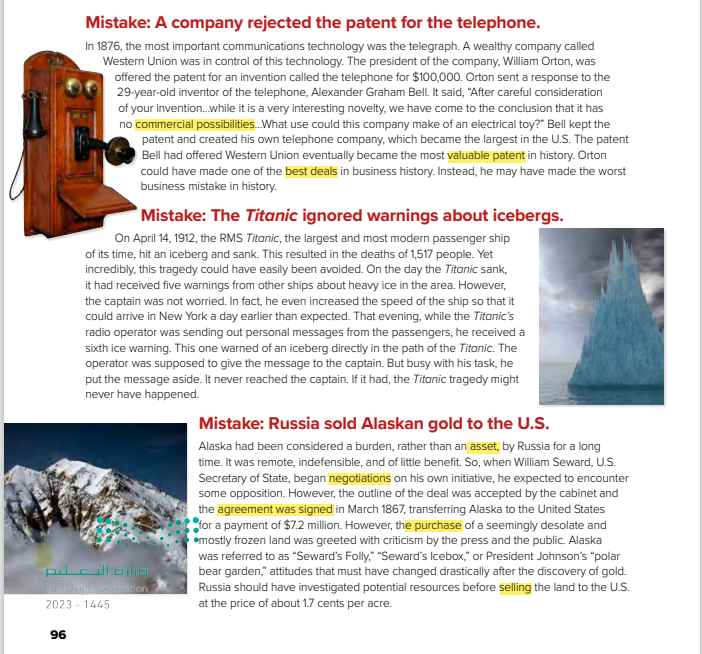 Practice Makes It Perfect
Pitch deck
7
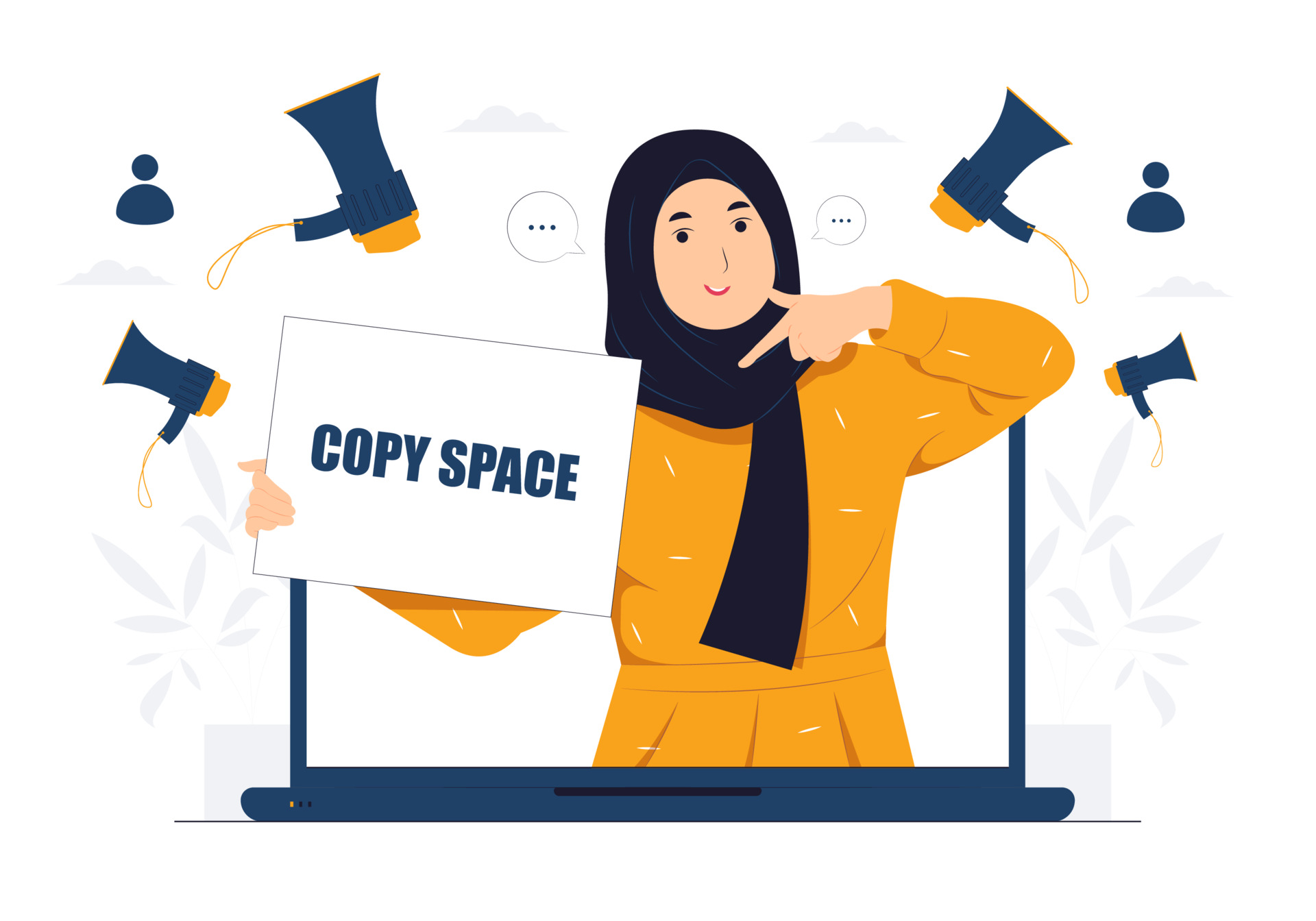 Practice Makes It Perfect
B. Work with a partner. Imagine you work in your ideal job. Ask and answer about the following things:
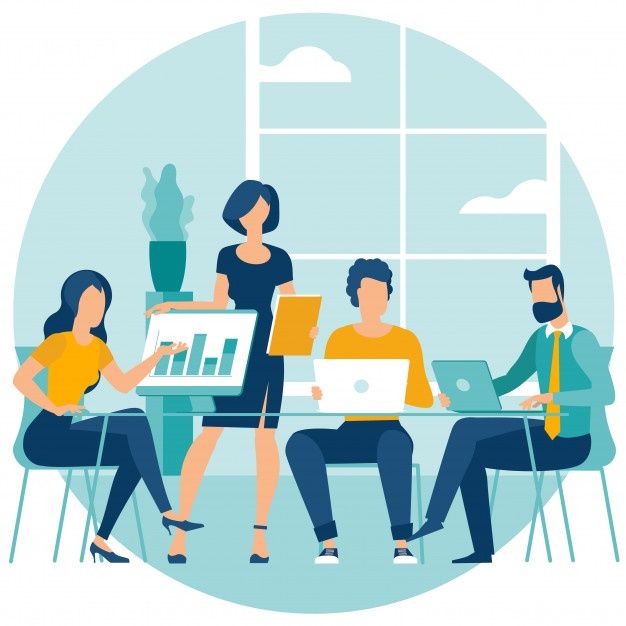 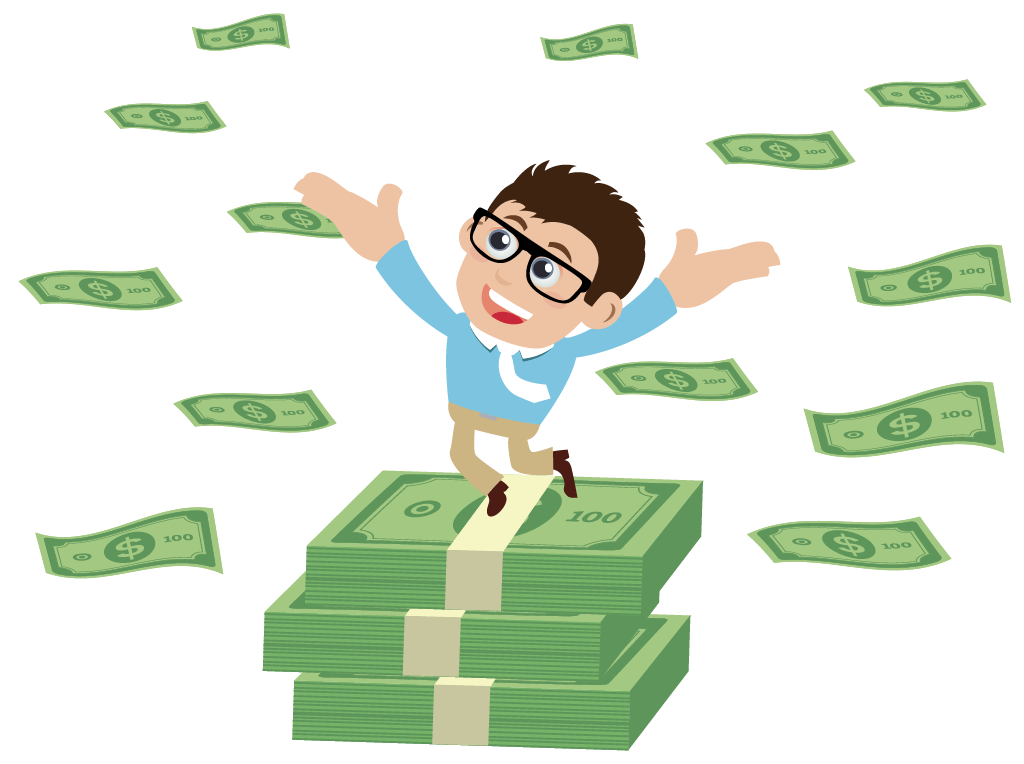 your salary and perks      your working environment       your colleagues
 travel opportunities           recent business deals              mistakes you have made
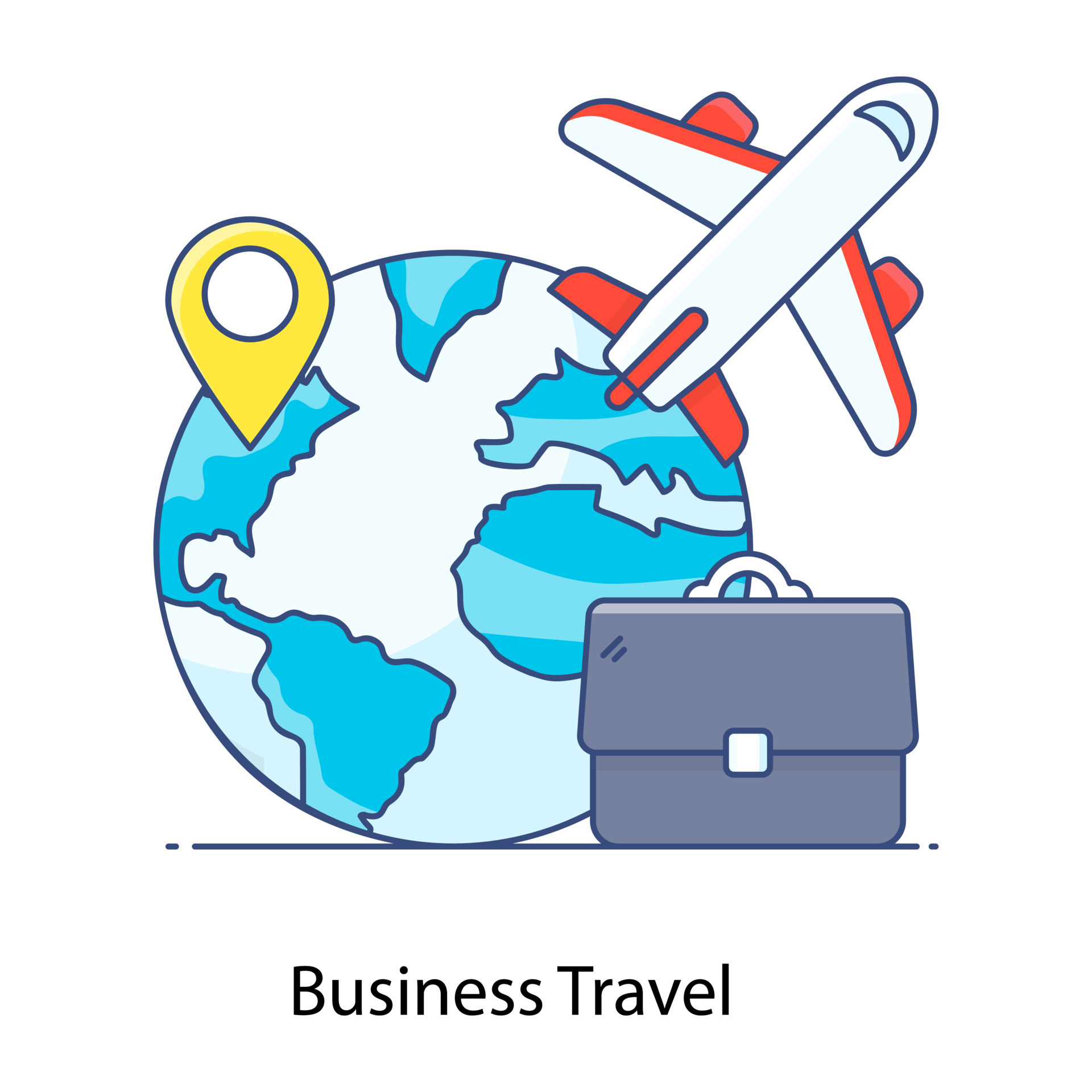 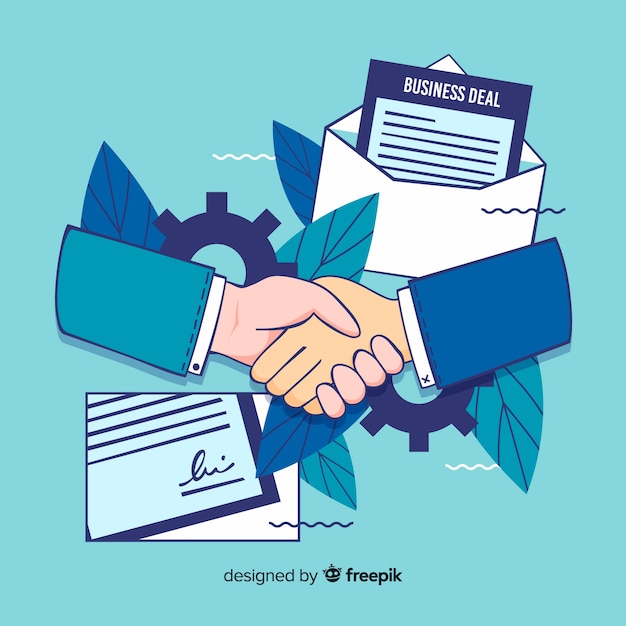 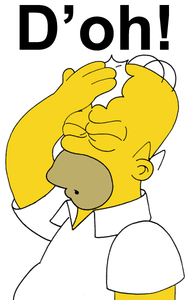 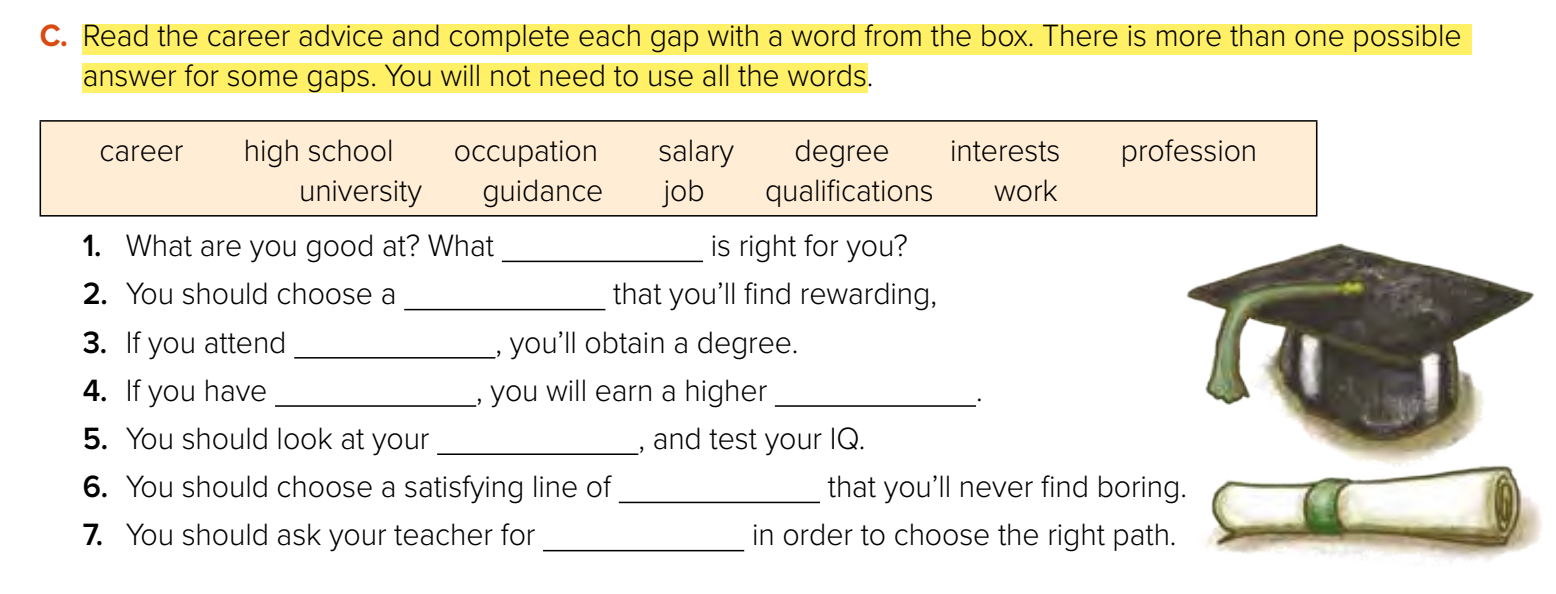 career/occupation/profession/job
career/occupation/profession/job
university
qualifications
salary
interests
work
guidance
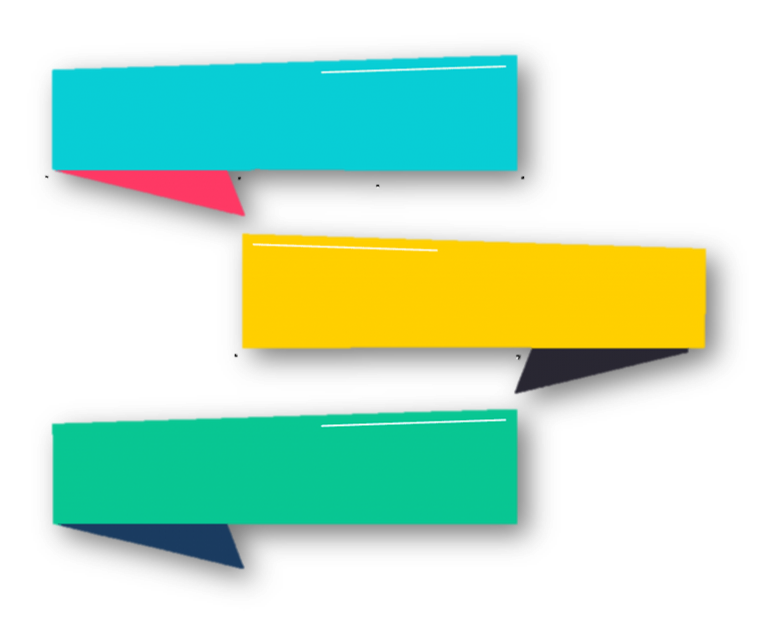 W.B.P.297
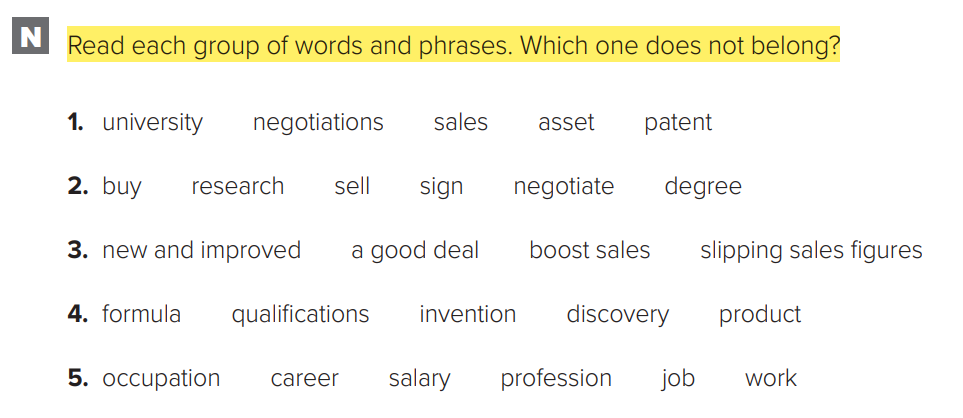 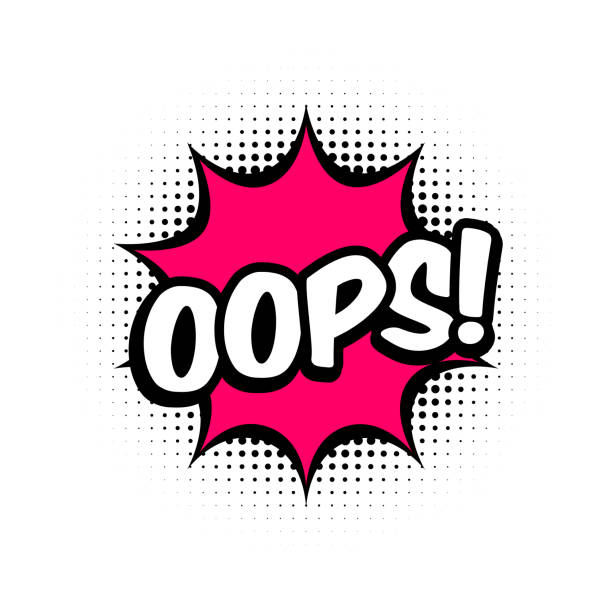 Articles
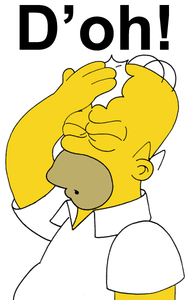 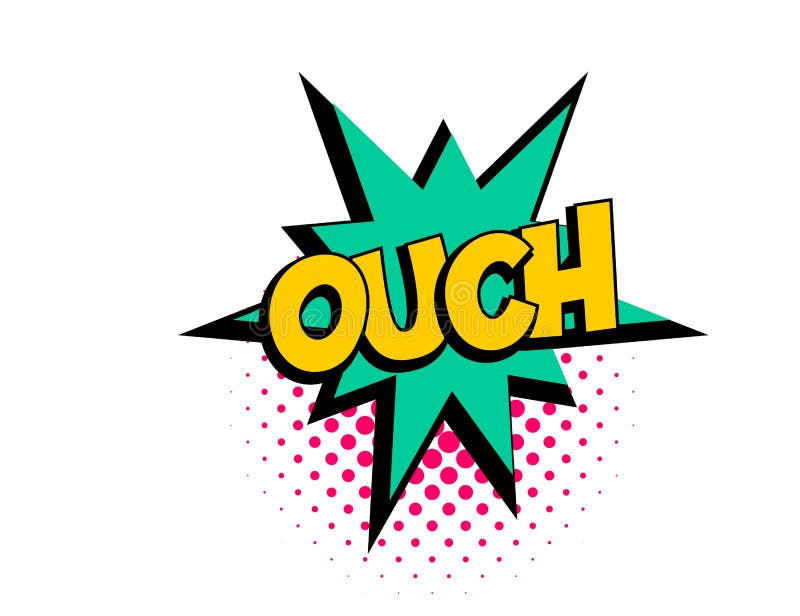 Use the indefinite article a/an before singular count nouns when we refer to the noun in a general sense, and when we mention something for the first time
In an attempt to boost sales, a well-known soft drinks company created
 a new, improved formula.
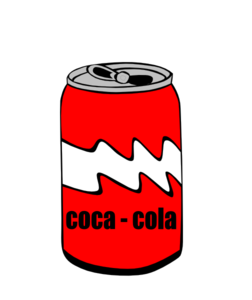 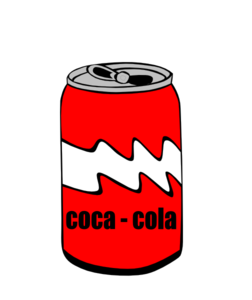 The new formula, which was tested in 200,000 taste tests replaced the original formula
We use the definite article the before singular and plural nouns when we refer to something already known, mentioned or defined
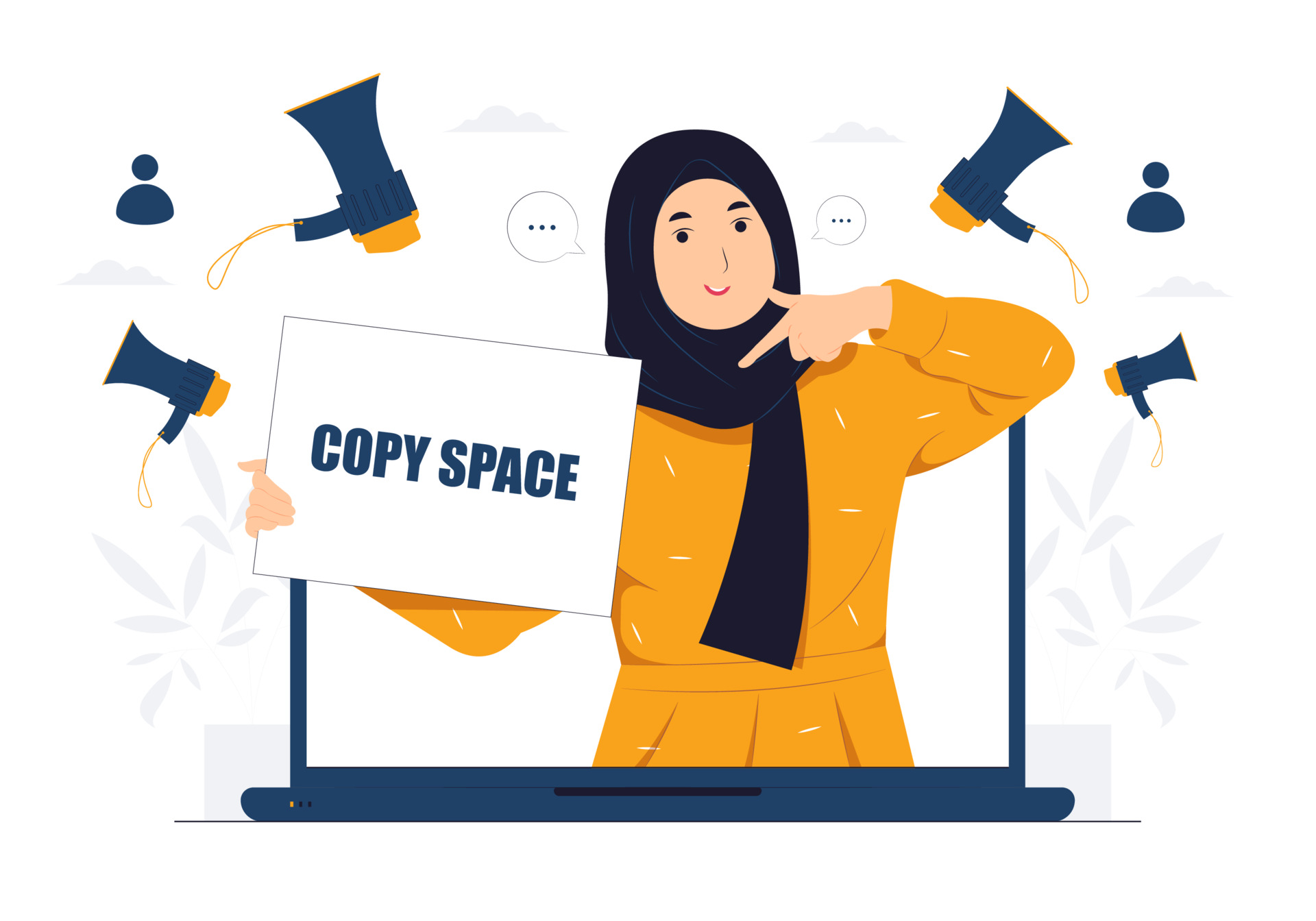 In 1876, the most important communications technology was the telegraph
Use the with superlative and comparative adjectives and adverbs.
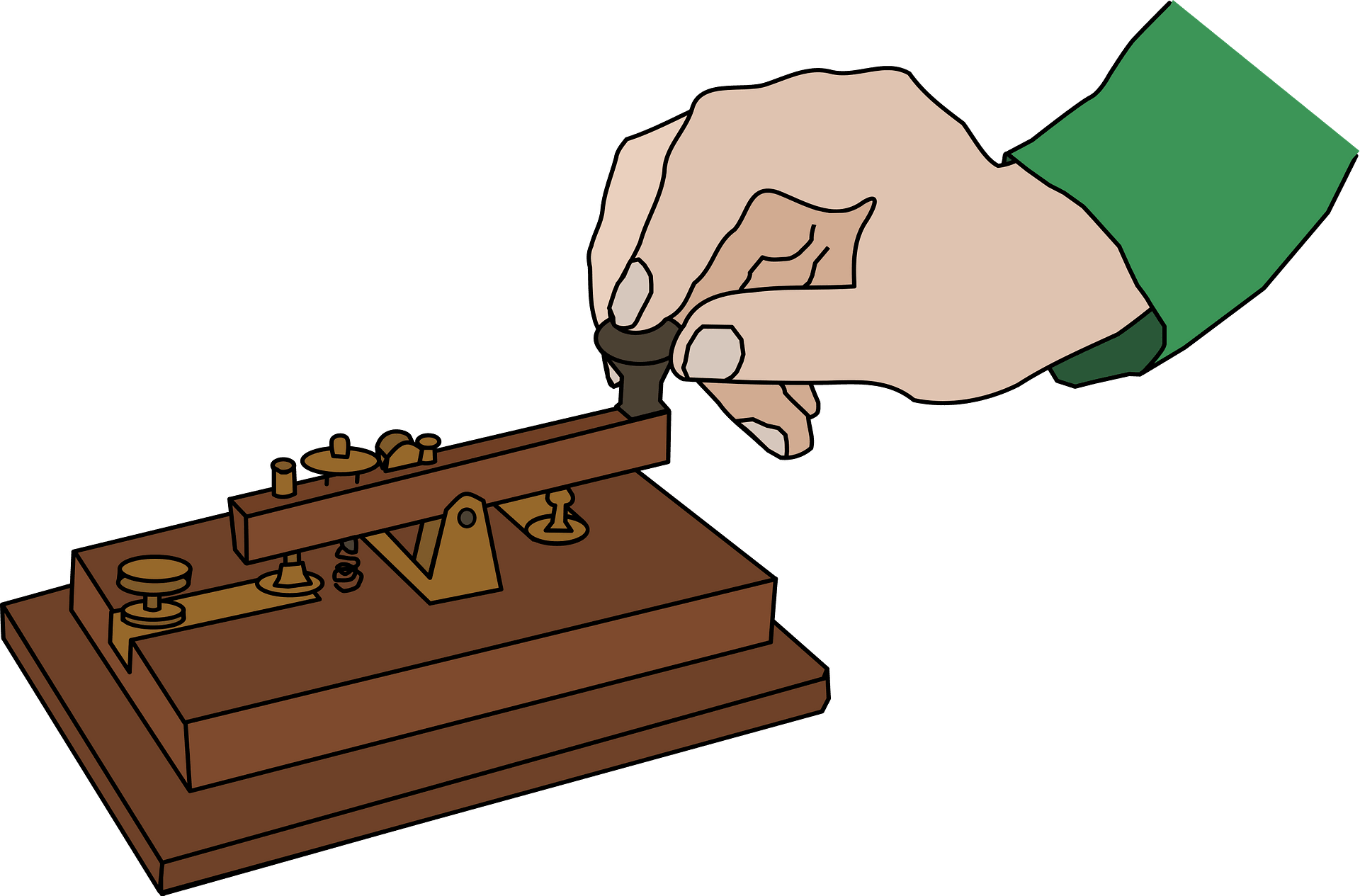 Practice Makes It Perfect
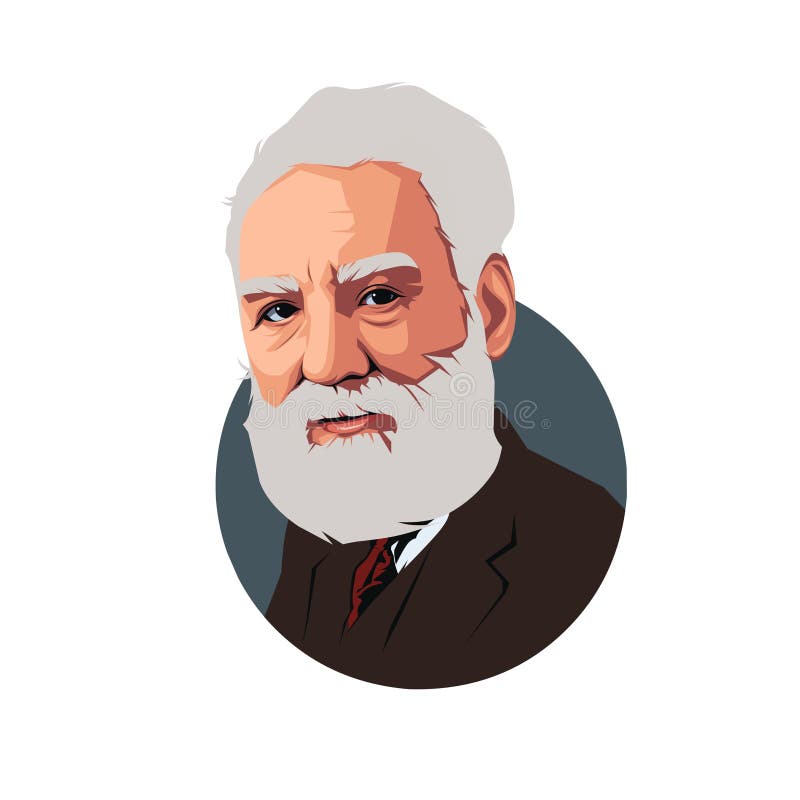 Alexander Graham Bell invented the telephone
Use the to refer to inventions.
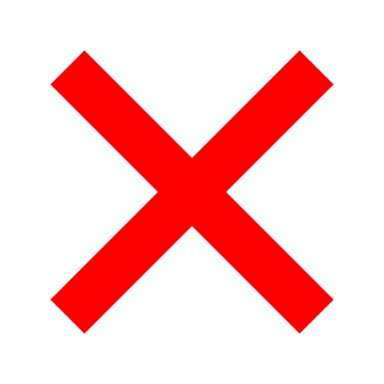 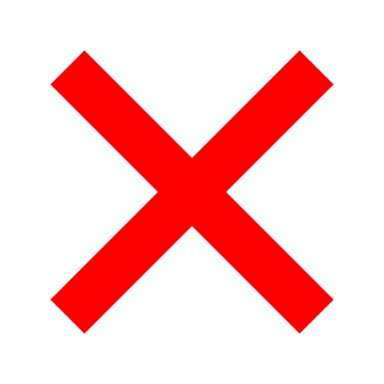 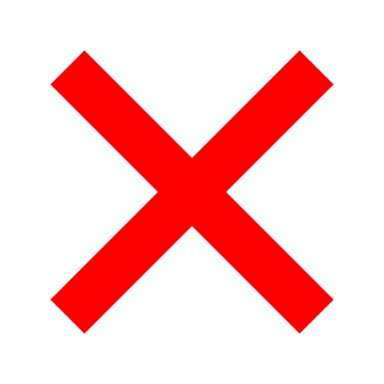 Fahd is my brother. He lives on Main Street. He’s in Dubai on vacation.
Don’t use the before the names of people, streets, cities, and countries.
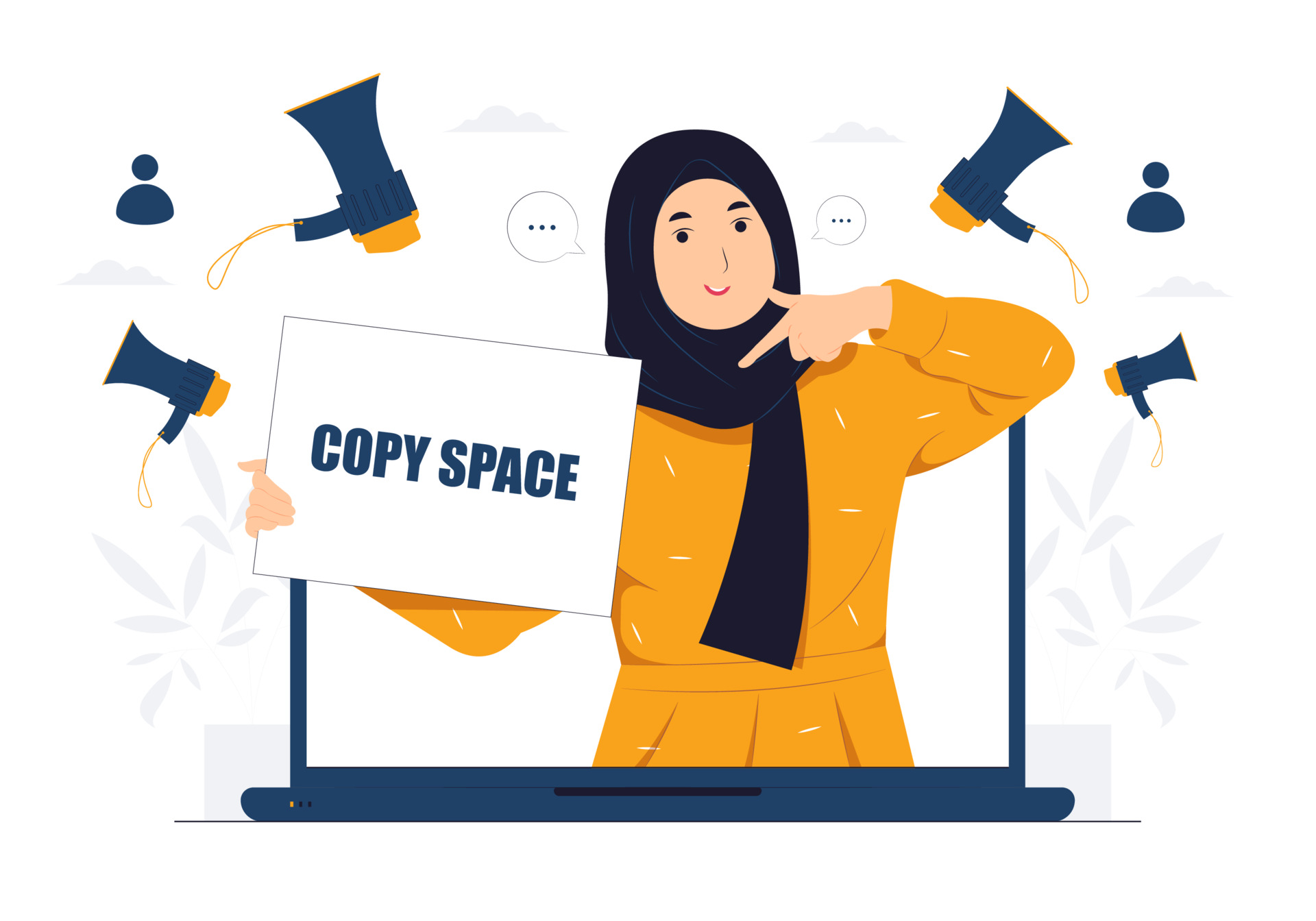 Practice Makes It Perfect
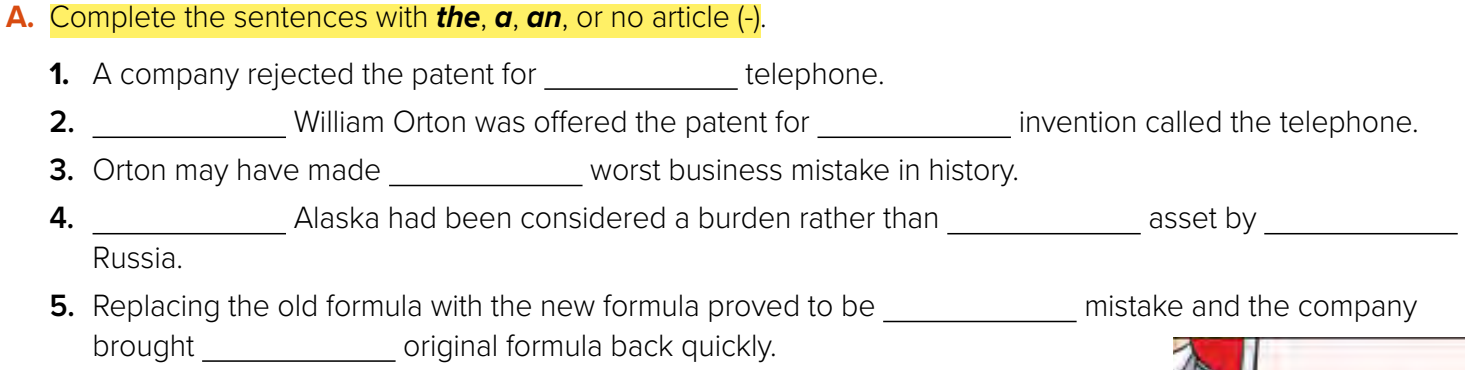 the
---
an
the
--
an
--
a
the
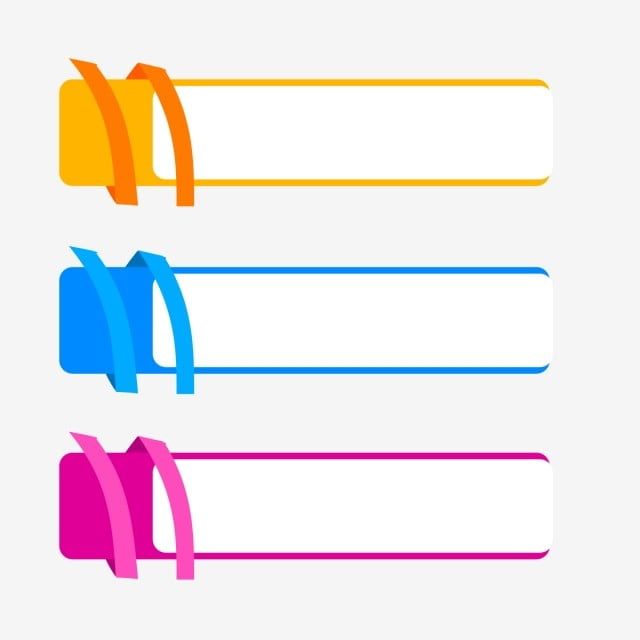 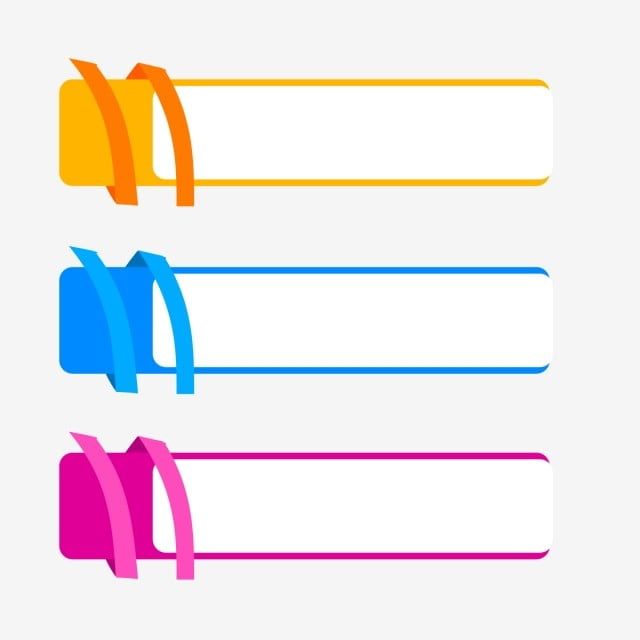 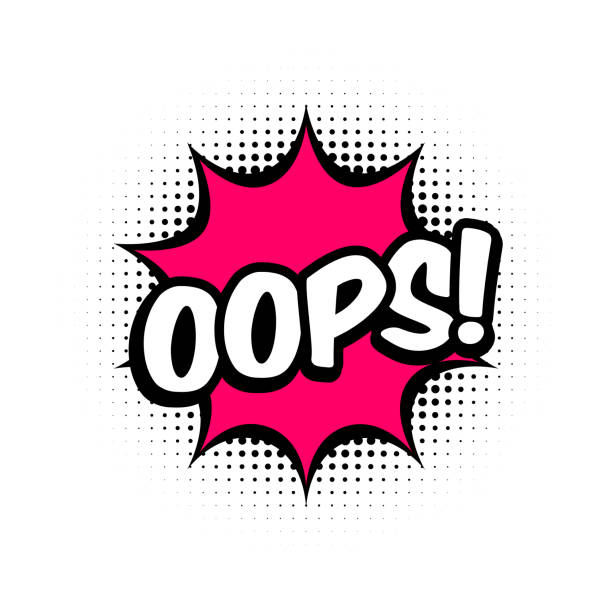 Count Nouns
Noncount Nouns
Count/Noncount Nouns
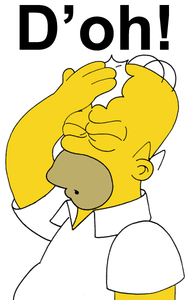 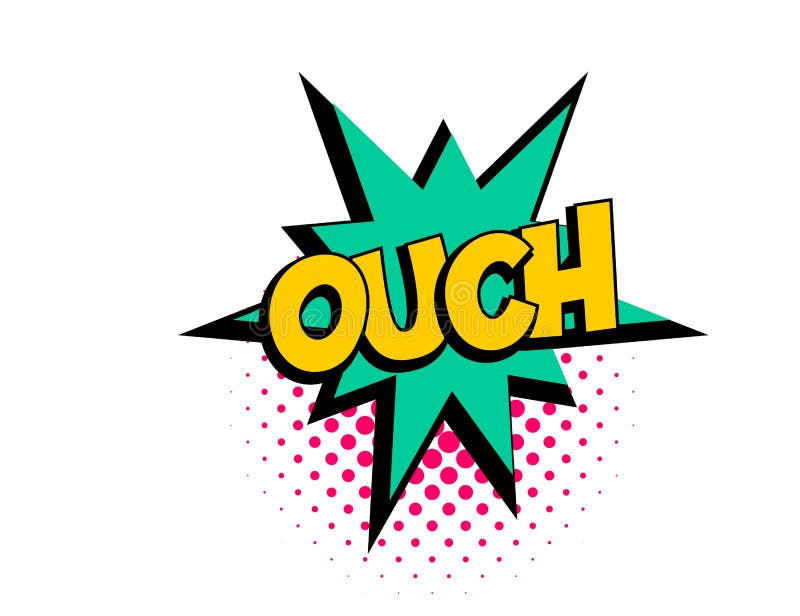 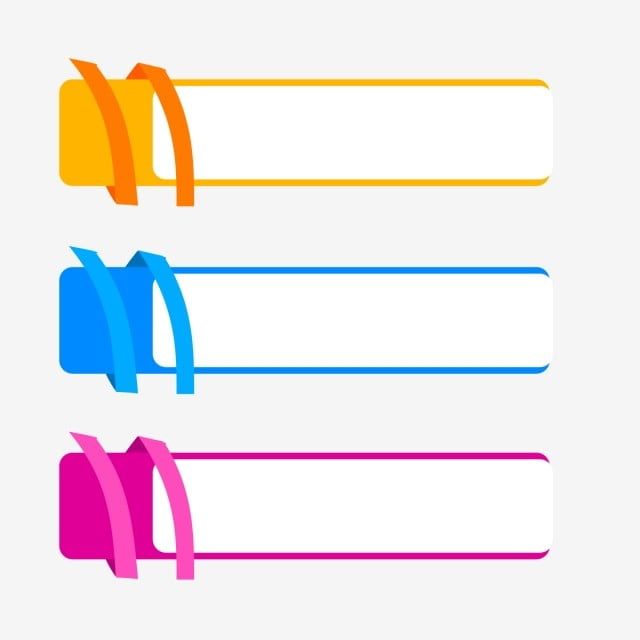 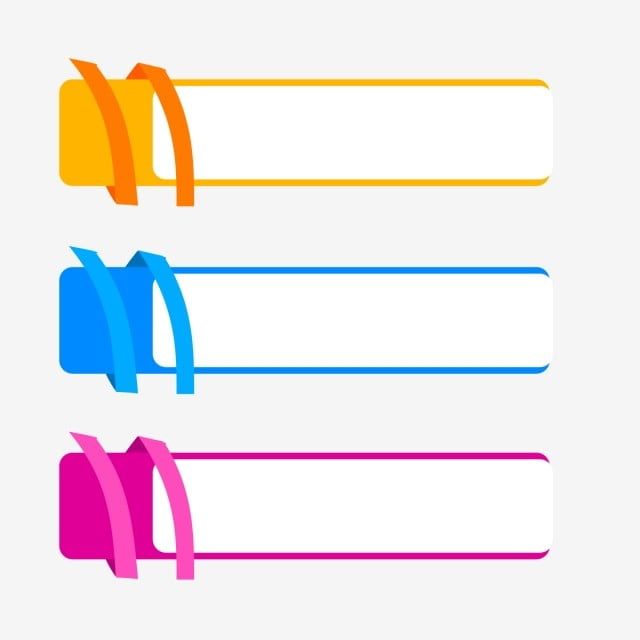 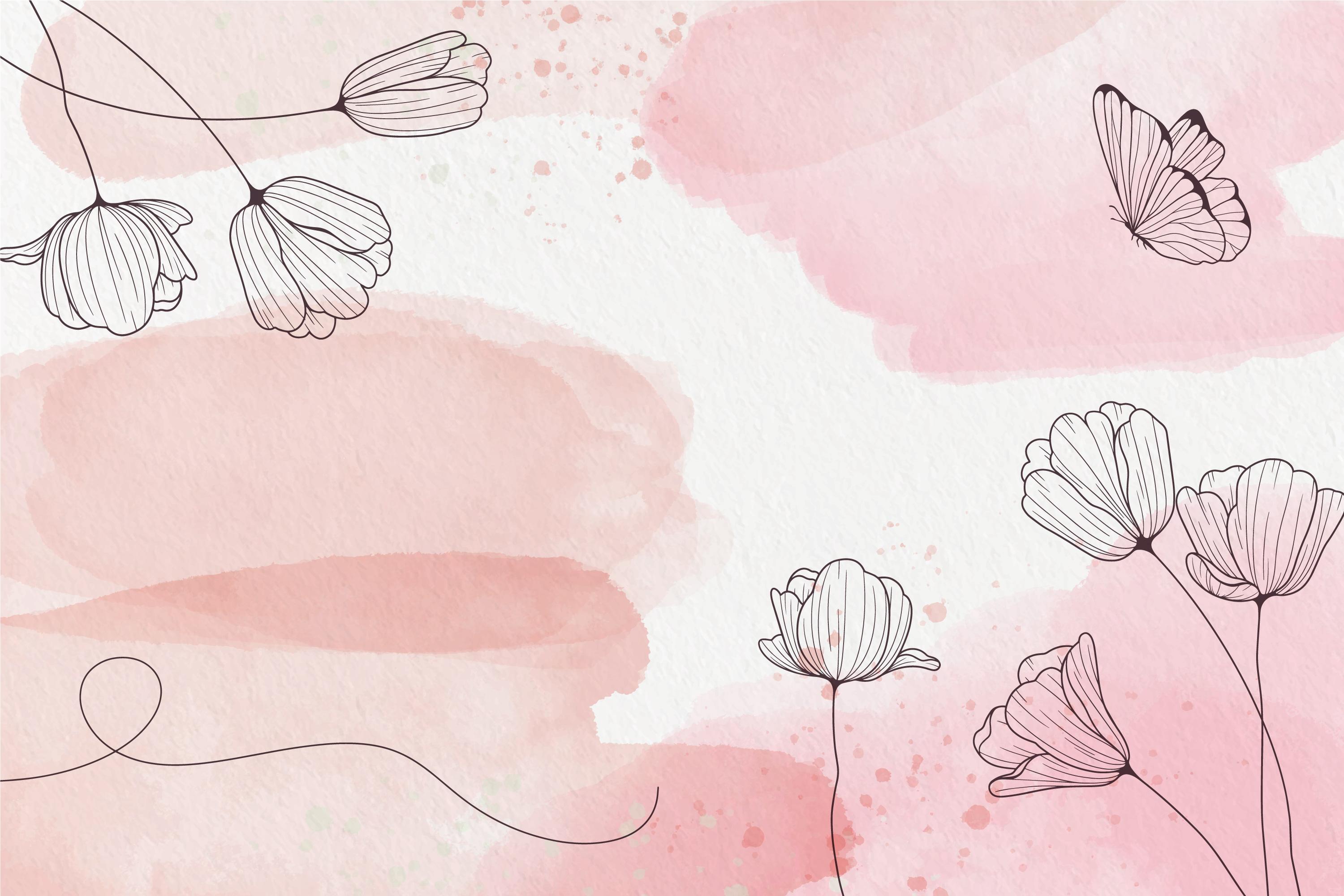 Count Nouns
Noncount Nouns
Singular Count     Nouns Plural Count Nouns
 
a warning      two warnings 
an iceberg       three icebergs
advice, information, news,
 time, furniture.
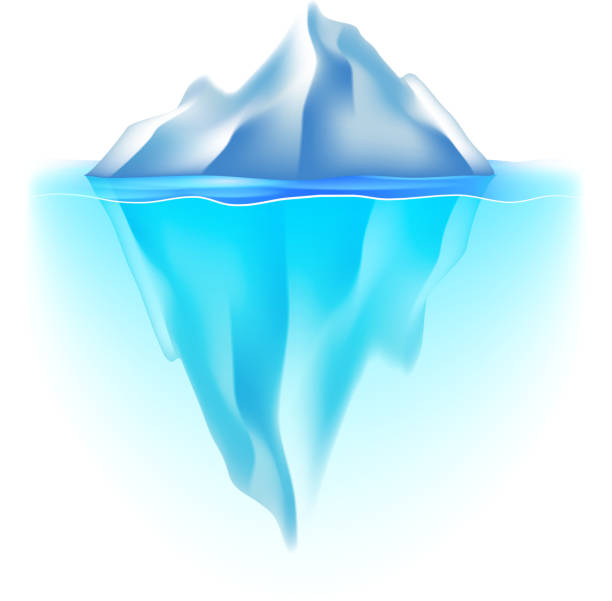 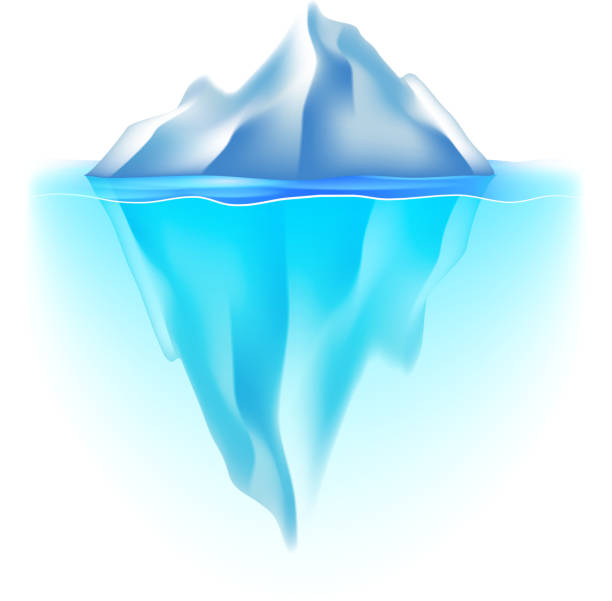 Noncount nouns name things that you can’t count They don’t use a/an. They don’t have plural forms.
Count nouns name things that you can count. They have singular and plural forms
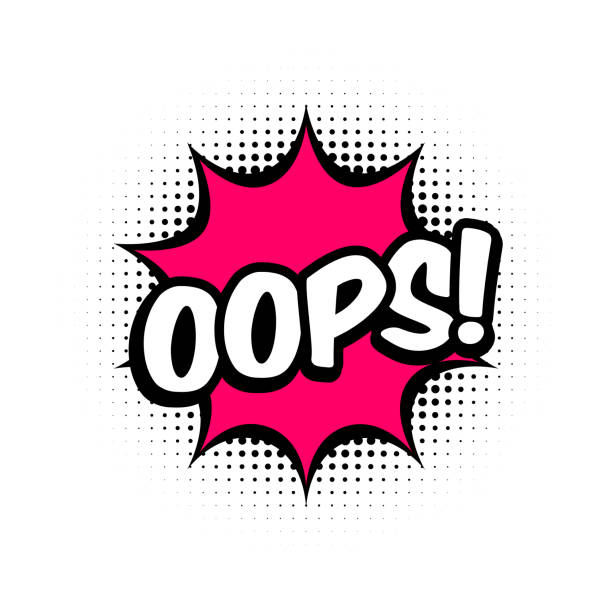 Expressions of Quantity: Some/Any
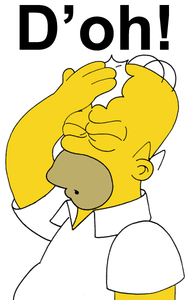 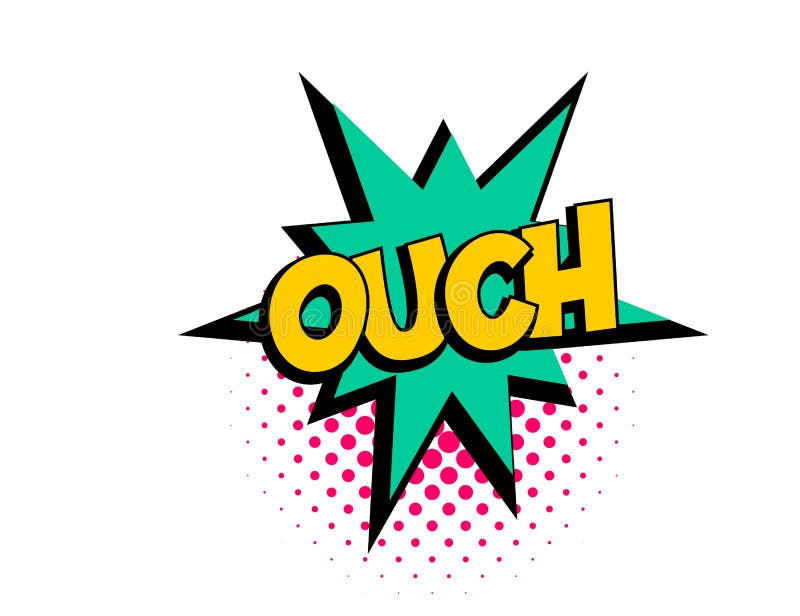 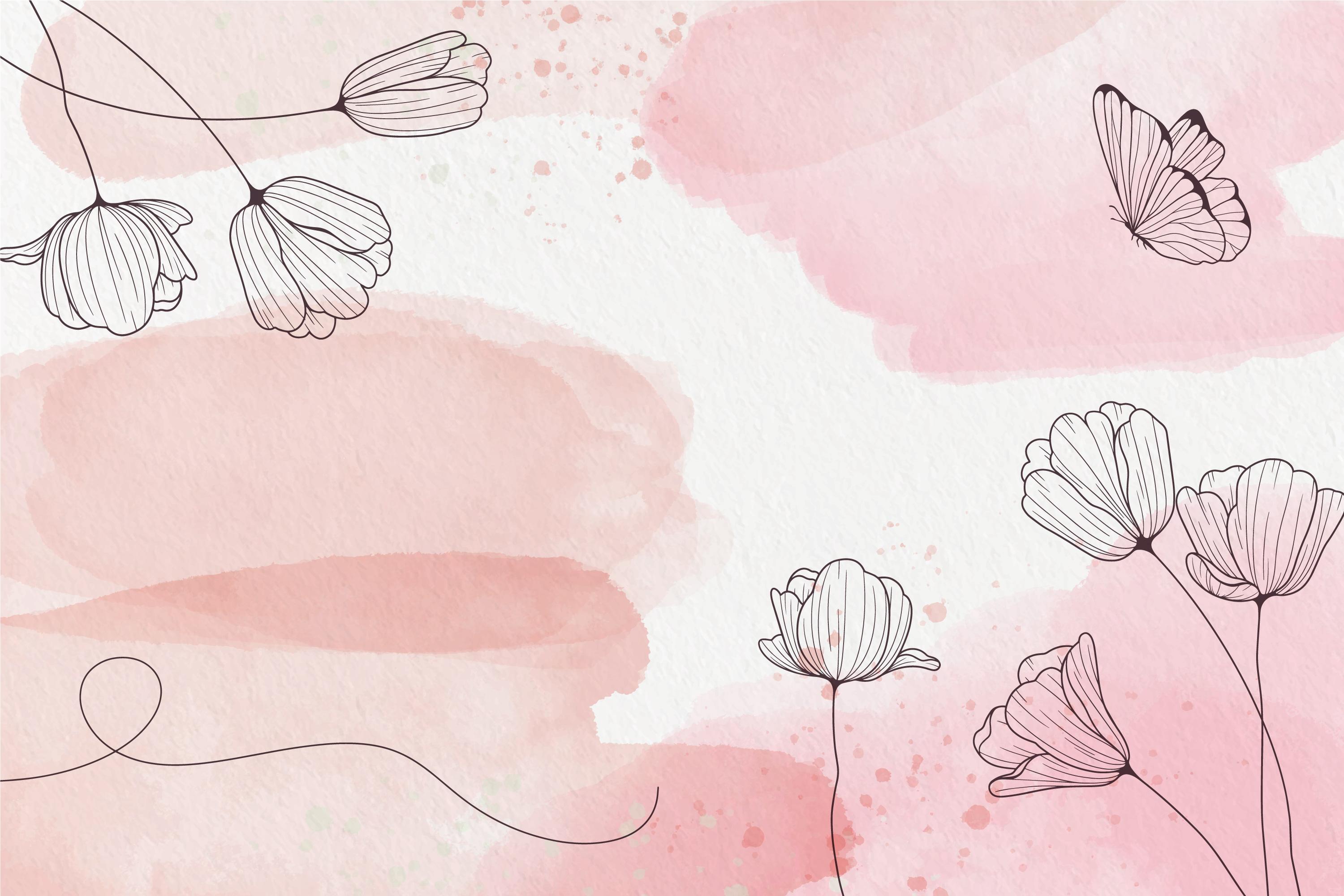 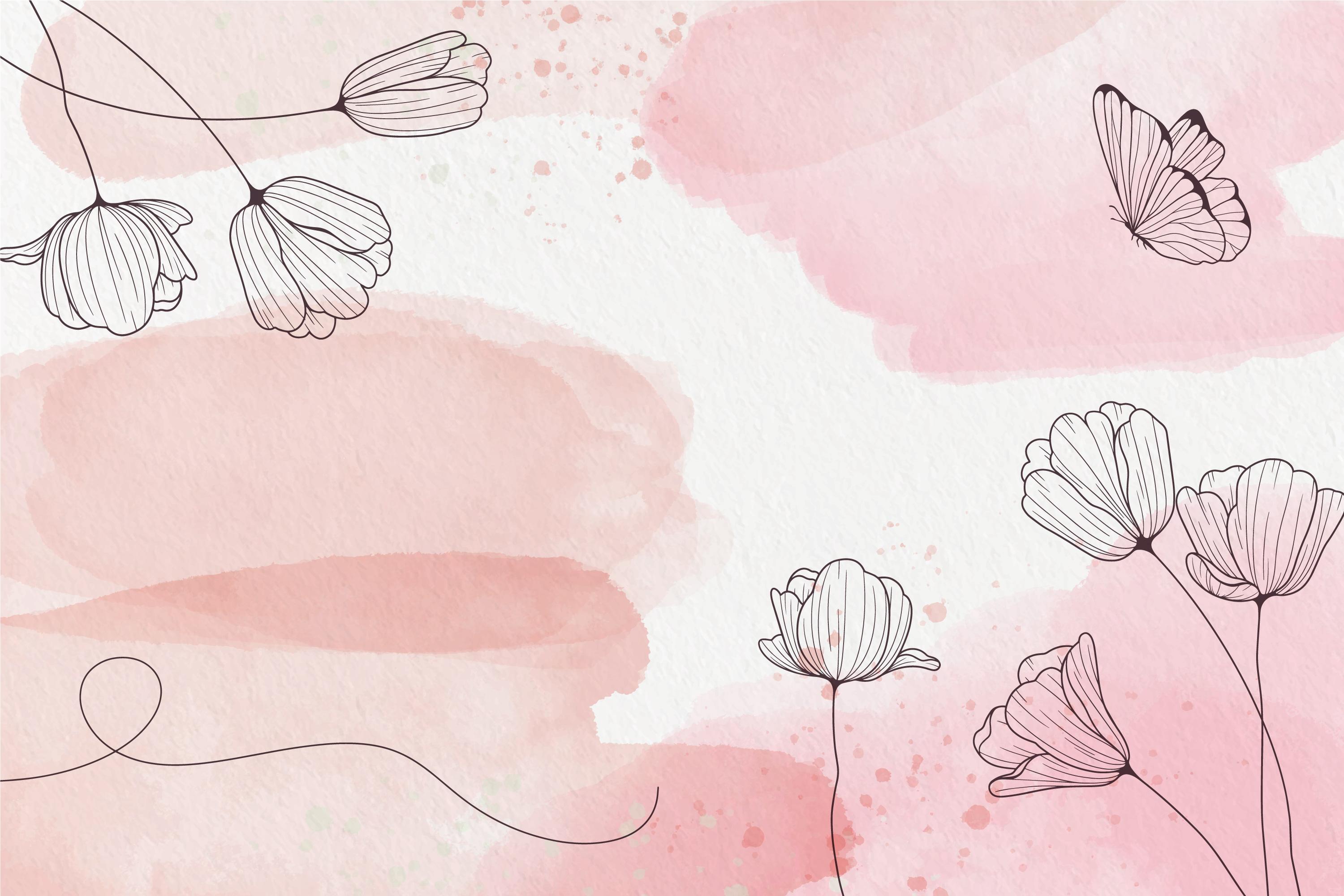 Affirmative (+)                              Negative (–)                            Questions (?)
There isn’t any news.

 There aren’t any newspapers.
Is there any news?

Are there any newspapers?
There is some news. 

There are some newspapers.
Use some in affirmative statements.
Use any in negative statements and in questions.
. Use some/any with noncount nouns and with plural nouns.
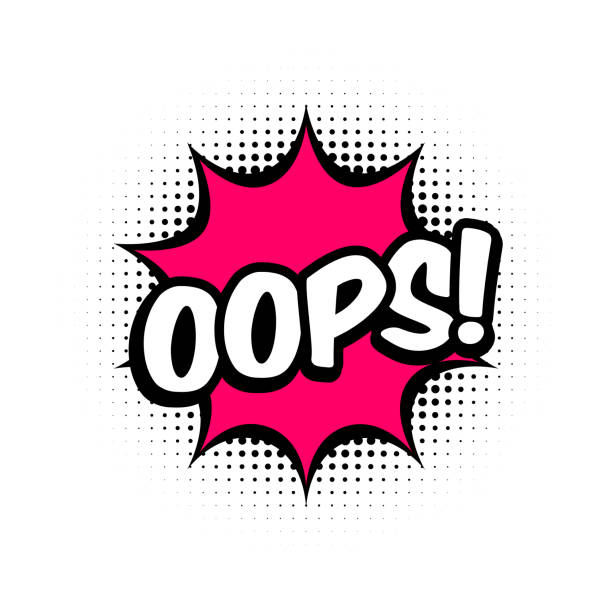 Expressions of Quantity: A Lot of, Much, Many, Enough, Plenty of, (A) Few, Little, Hardly Any
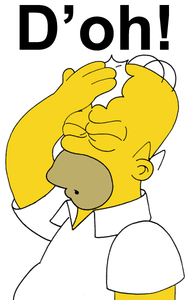 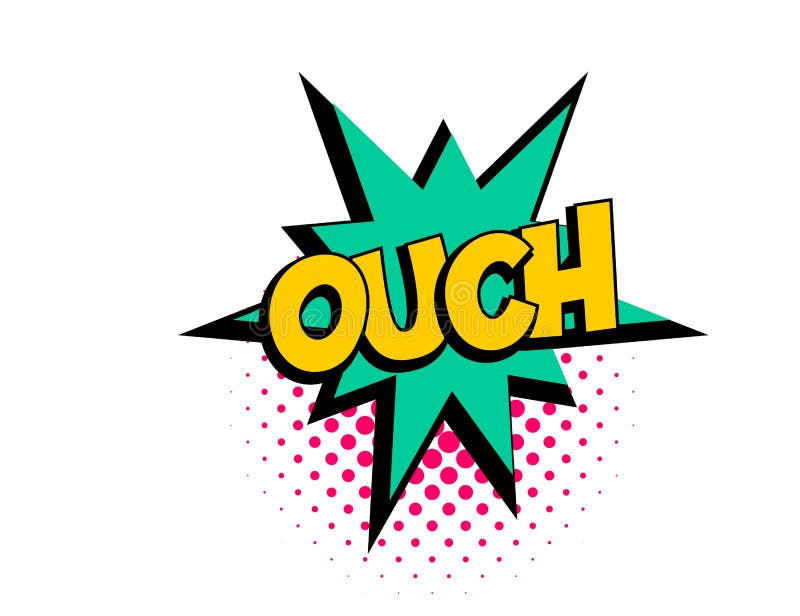 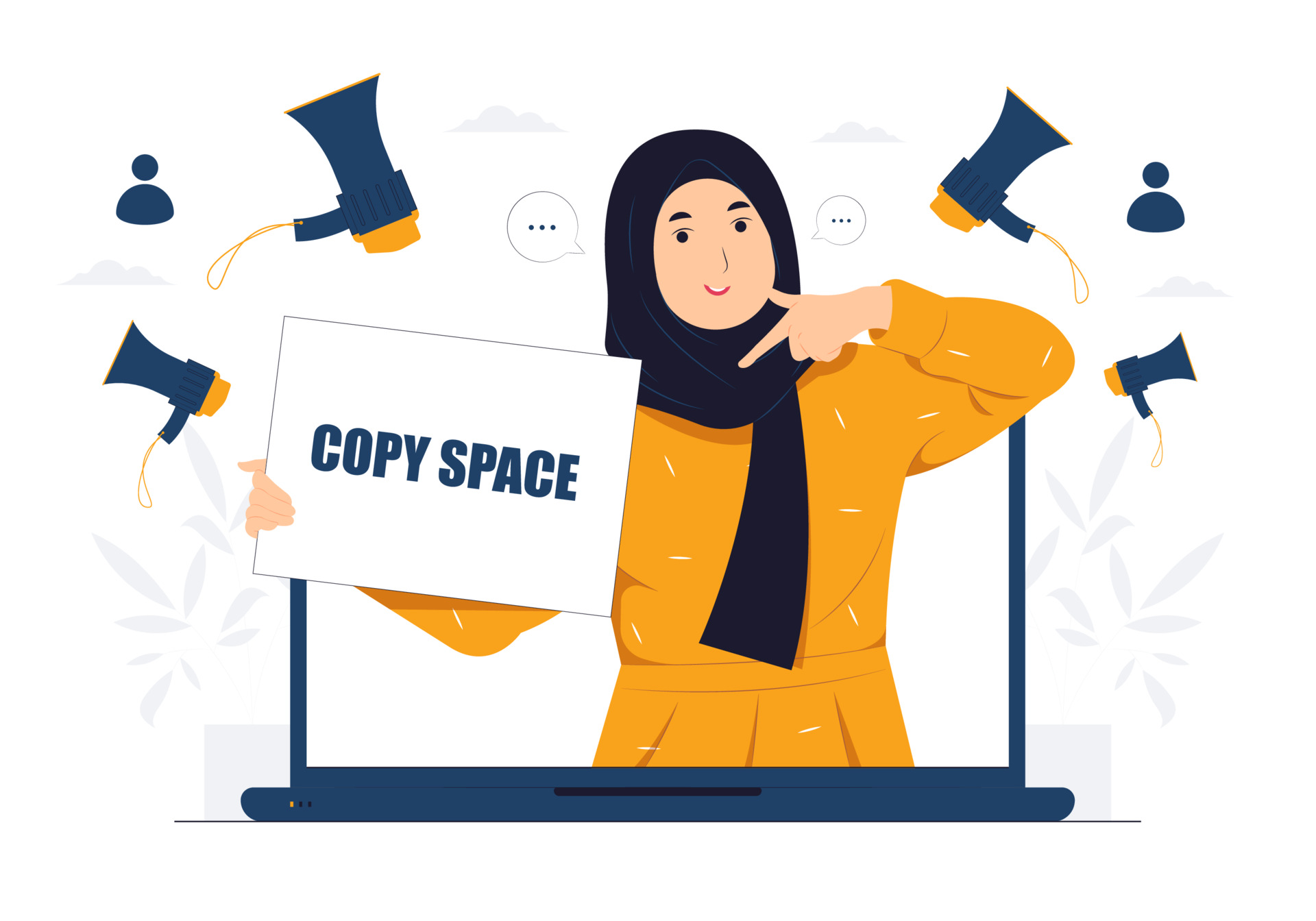 Count Nouns
 
How many jobs have you had? 
He only has (a) few friends.
Noncount nouns. 

How much gold did they sell?
There’s little money left.
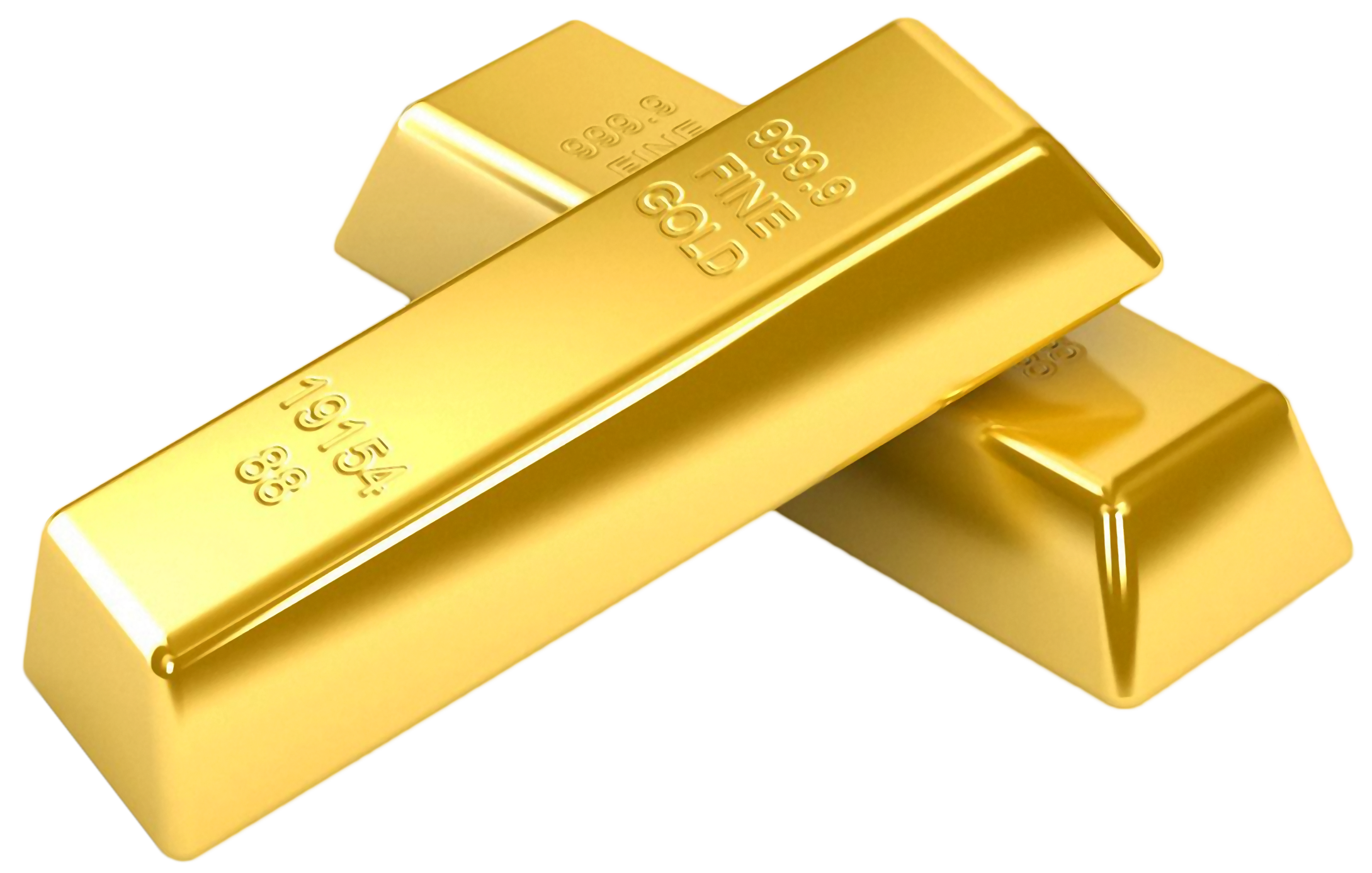 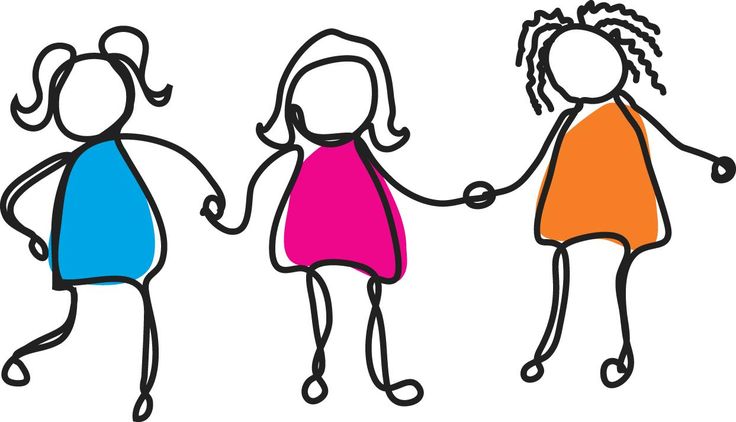 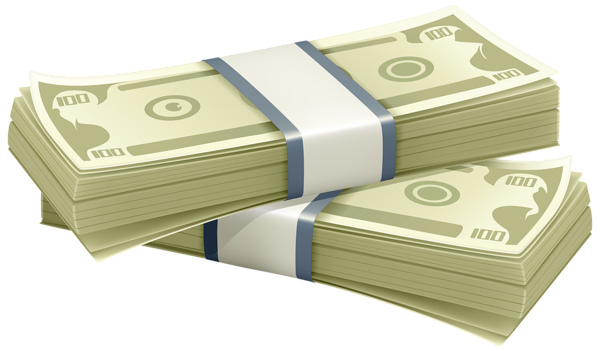 Practice Makes It Perfect
Use plenty of, a lot of, hardly any and enough for both plural count and noncount nouns.
She has plenty of/hardly any friends.     She has plenty of/hardly any money.
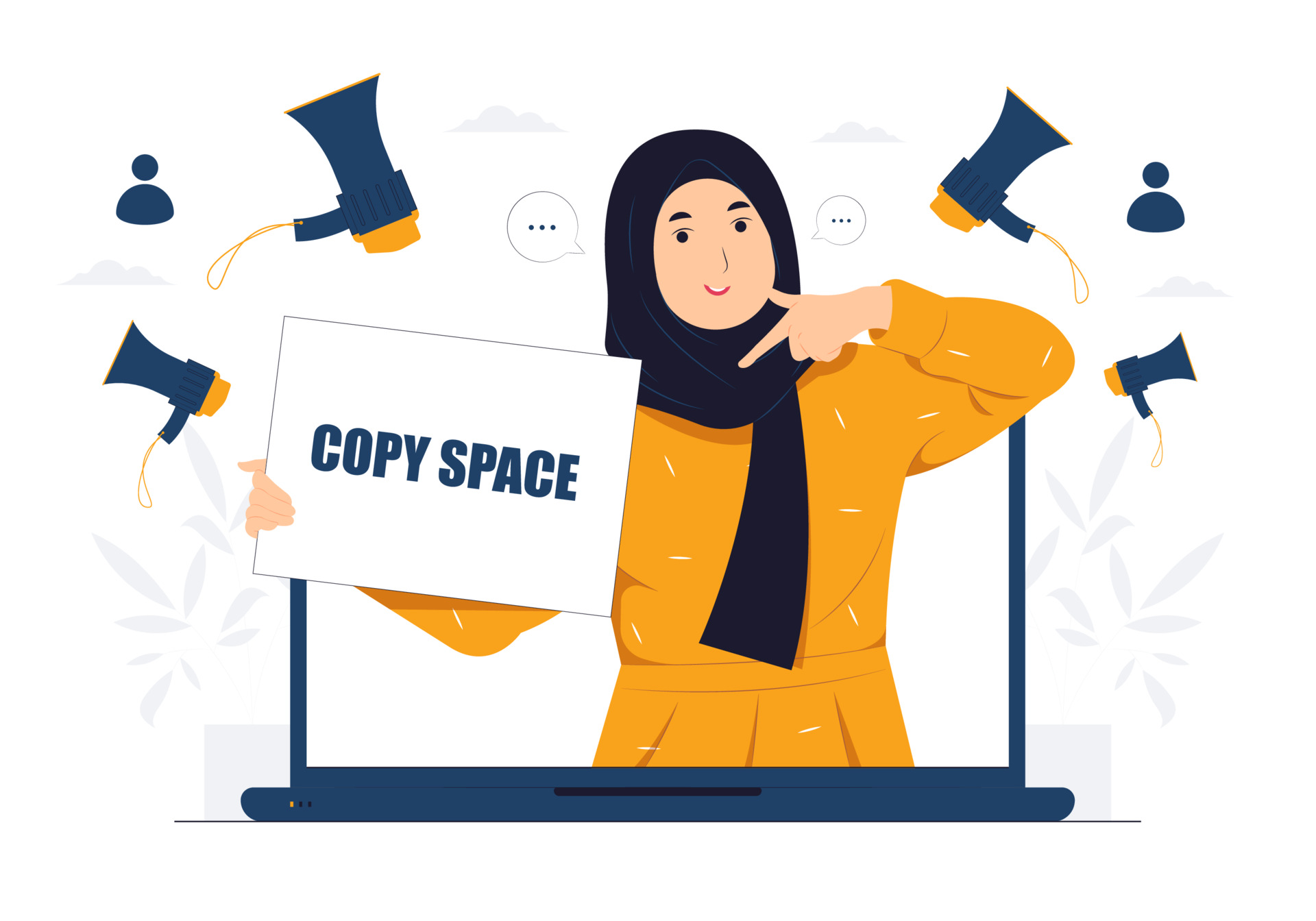 Practice Makes It Perfect
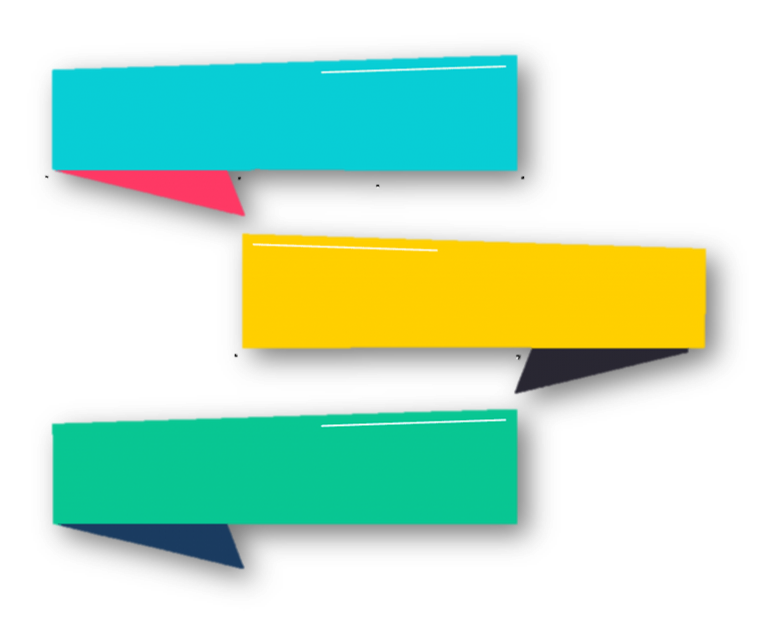 W.B.P.298
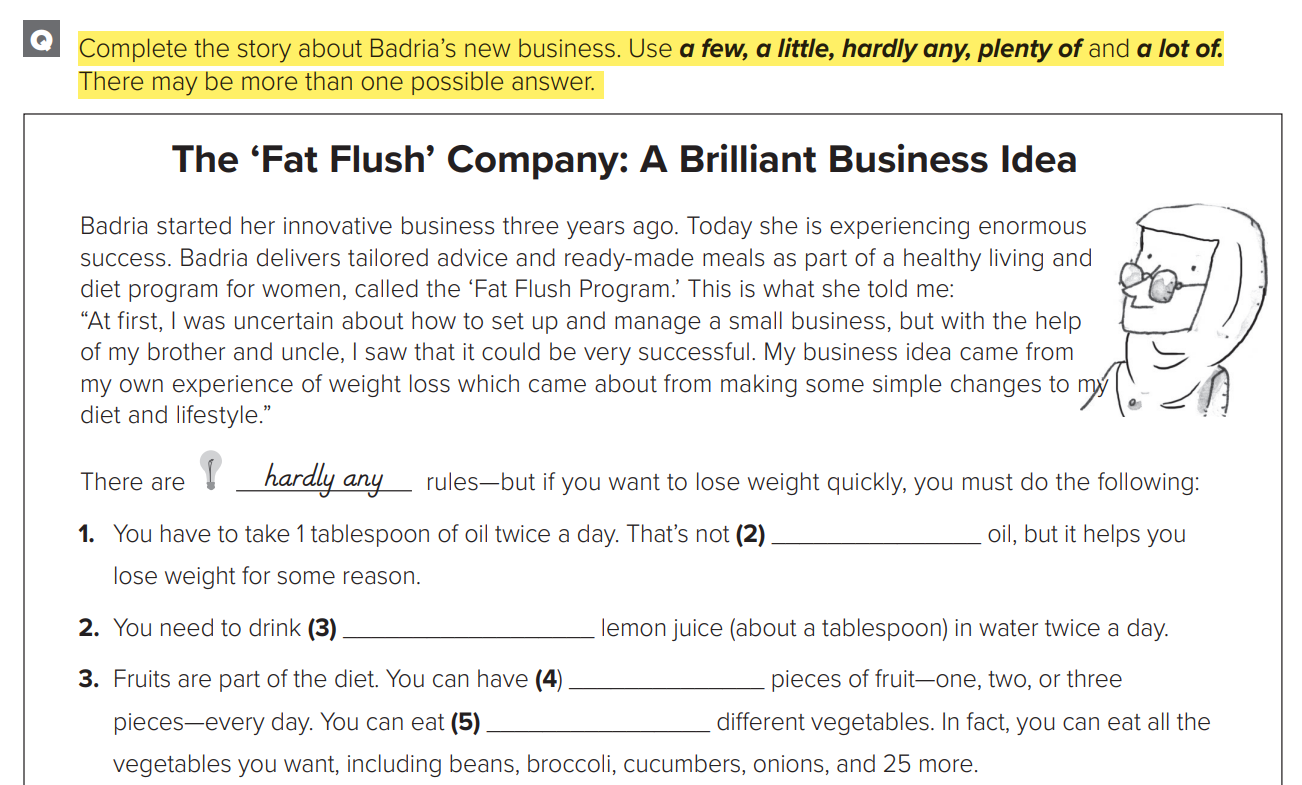 A lot of
A little
A few
A lot of /plenty of
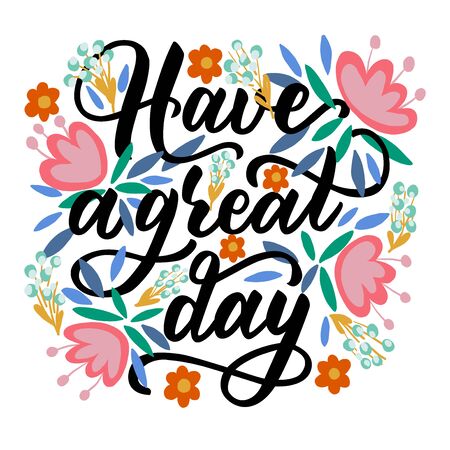 Funding
Hissah Alotaibi​
22/6/20XX
Pitch deck